Pole na zdjęcie ilustrujące zgłoszenie
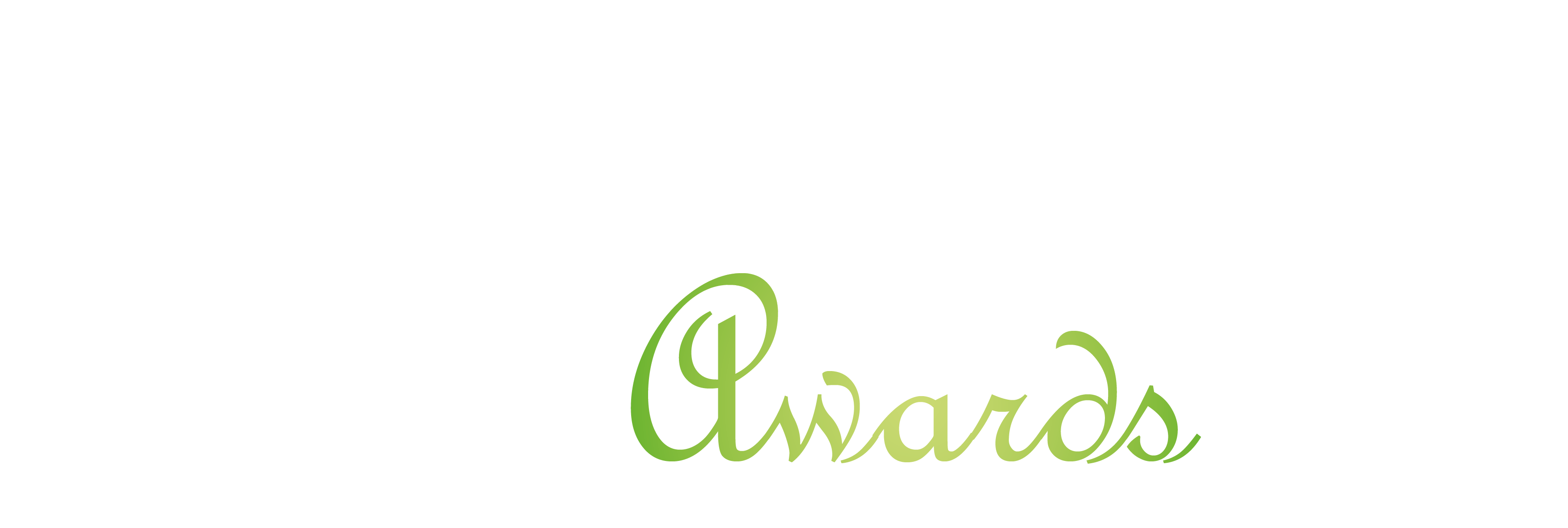 Kategoria: Zrównoważony produkt roku
Zgłoszenie:
Pole na zdjęcie ilustrujące zgłoszenie
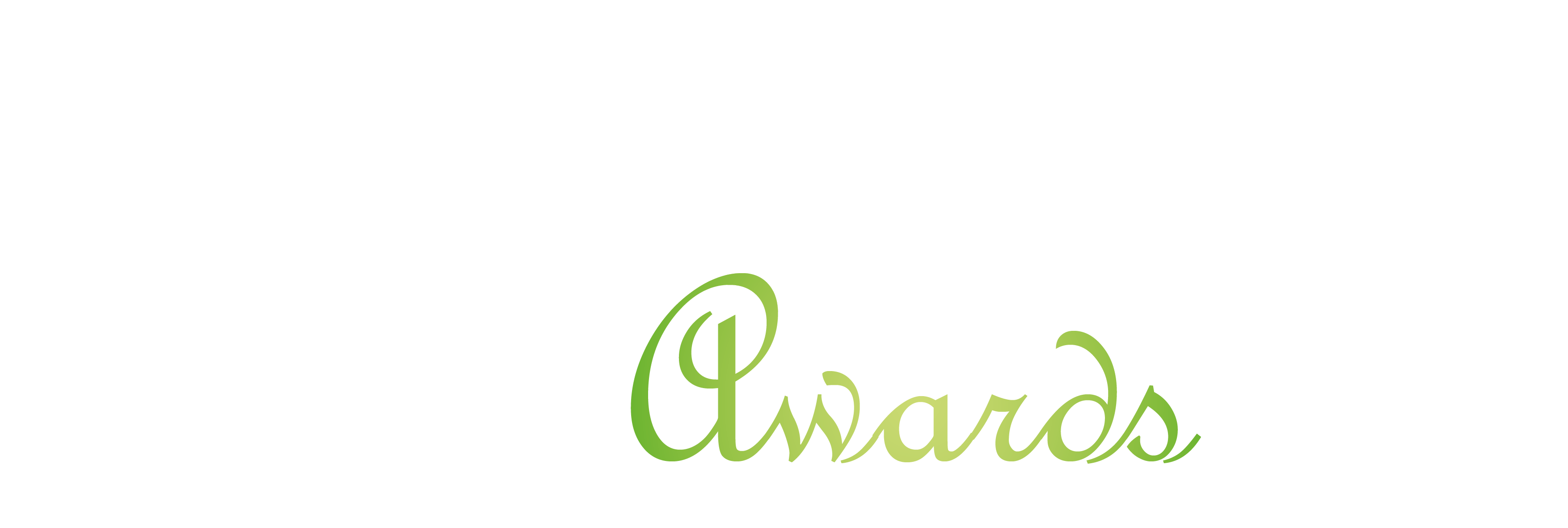 Kategoria: Zrównoważony produkt roku
Zgłoszenie:
Pole na zdjęcie ilustrujące zgłoszenie
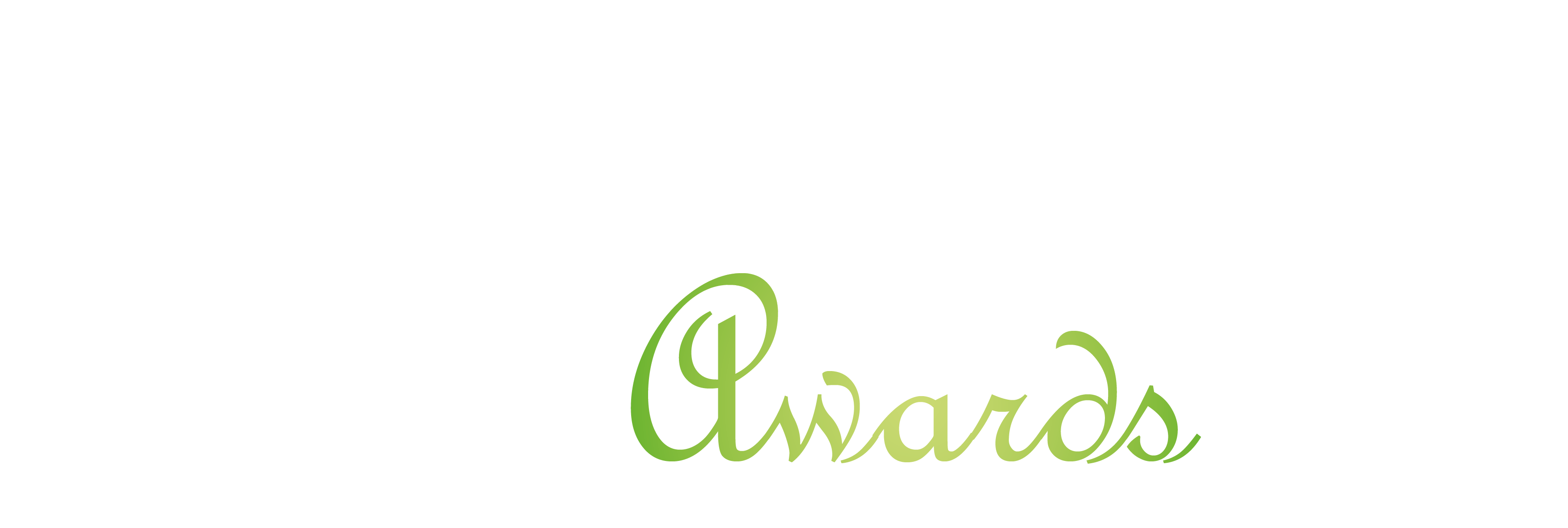 Kategoria: Zrównoważony produkt roku
Zgłoszenie: